Plusquamperfectum římského práva
Univerzita Karlova, Právnická fakulta
Prof. JUDr. Michal Skřejpek, DrSc.
Iurisprudentia est divinarum atque humanarum rerum notitia, iusti atque iniusti scientia.
 
		D. 1, 1, 10, 2 (Ulp. 1 inst.)
… populus Romanus utitur, ius civile Romanorum appellamus: vel ius Quiritium, quo Quirites utuntur: Romani enim a Quirino Quirites appellantur.

					Inst. 1, 2, 2
fas
Fata sunt quae divi fatuntur

			(Maurus Servius Honoratus)

Fas lex divina est, ius lex humana est.

			(Isidorus, Et. 5, 2, 7)
QRFC – quandoc rex comitiavit, fas
			- quando rex comitium fugit	 
			(24. dubna, 24. května)

QSDF – quando stercus delatum fas
			(15. června)
pontifices
Pontifex maximus
Interpretandi scientia et actiones apud collegium pontificum erant, ex quibus constituefatur quis quoque anno praeesset privatis.
 
	D. 1, 2, 2, 6 (Pomp. lib. sing. ench.)
Magistrati populi Romani
Aule Metele
Pontifex maximus
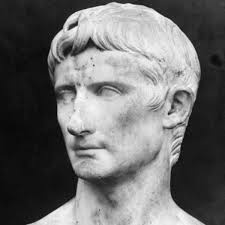 Augustus
Caesar
Lepidus
Augur
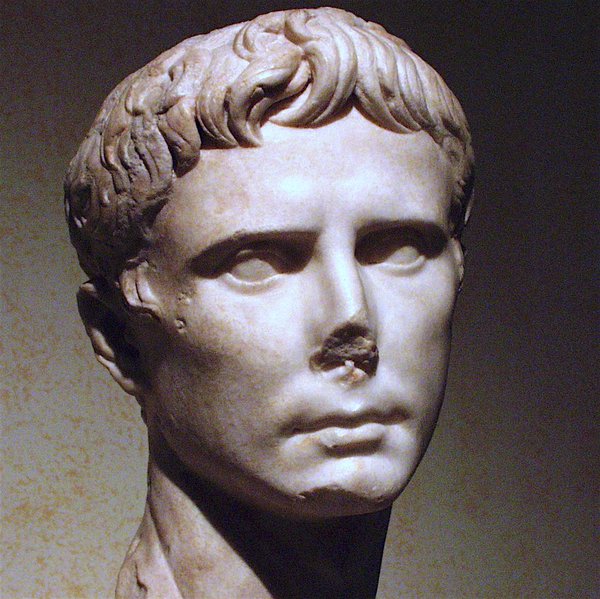 Cicero
Clodius
Marcellus
Aedil
aediles
aediles plebis, aediles curules
cura annonae
cura ludorum
cura urbis
aediles cerealis
Ceres
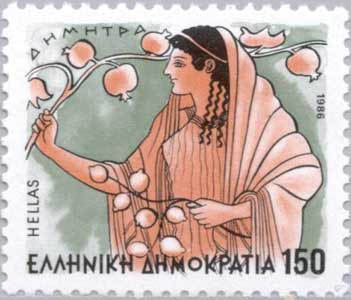 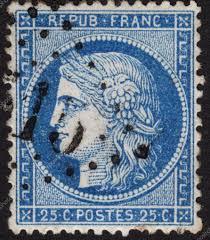 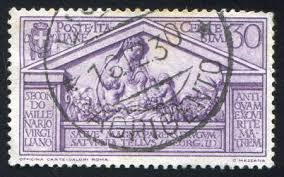 Lararium
Familia
velekněz
vi domum introire
domácí imperium / imperium domi
ius exponendi
ius vendendi
ius occidendi
Dědické právo
Bona fides
fides – víra, důvěra, věrnost, oddanost, poctivost, čest, pravdivost, důkaz, ochrana, zásady slušného jednání
Procesní právo
dies fasti
obvagulatio
legis actio sacramento
partes secanto